DBC Desk Review
Document existing DBC strategies and Barrier Analyses

Understand how organisations are equipped, utilising, monitoring and evaluating their current DBC activities

Provide key recommendations to strengthen the DBC framework
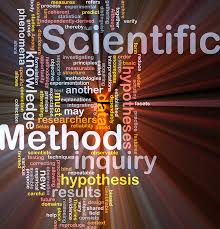 Method
Literature review, online survey and key informant interviews
Recommendations
Training updates and modifications
E-learning, mentors, field guide, enhanced participation

Timing and funding considerations
Clearer funding guidelines, ensure adequate planning time

Bolster leadership endorsement
Leadership training, project leaders
Cont …
Recommendations cont.
Ensure continuing capacity building
Behaviour change specialist, DBC champions

Strengthen monitoring and evaluation
Invest in evaluations, promote sharing of outcomes
Key Resources

Designing for Behavior Change Curriculum for Agriculture, Natural Resource Management, Health and Nutrition. TOPS, CORE Group, FSN Network. 2013 http://www.coregroup.org/storage/Tools/DBC_Curriculum_111113.pdf 

A Practical Guide to Conducting a Barrier Analysis. TOPS, CORE Group. 2013 
http://www.coregroup.org/resources/404-a-practical-guide-to-conducting-a-barrier-analysis

TOPS/ FSN Network Behaviour Bank
http://www.fsnnetwork.org/behavior-bank